International Evening
Celebrating language and international links 
(and selling ourselves and keeping a high profile)

Eileen Kincaid and Anne Lyons
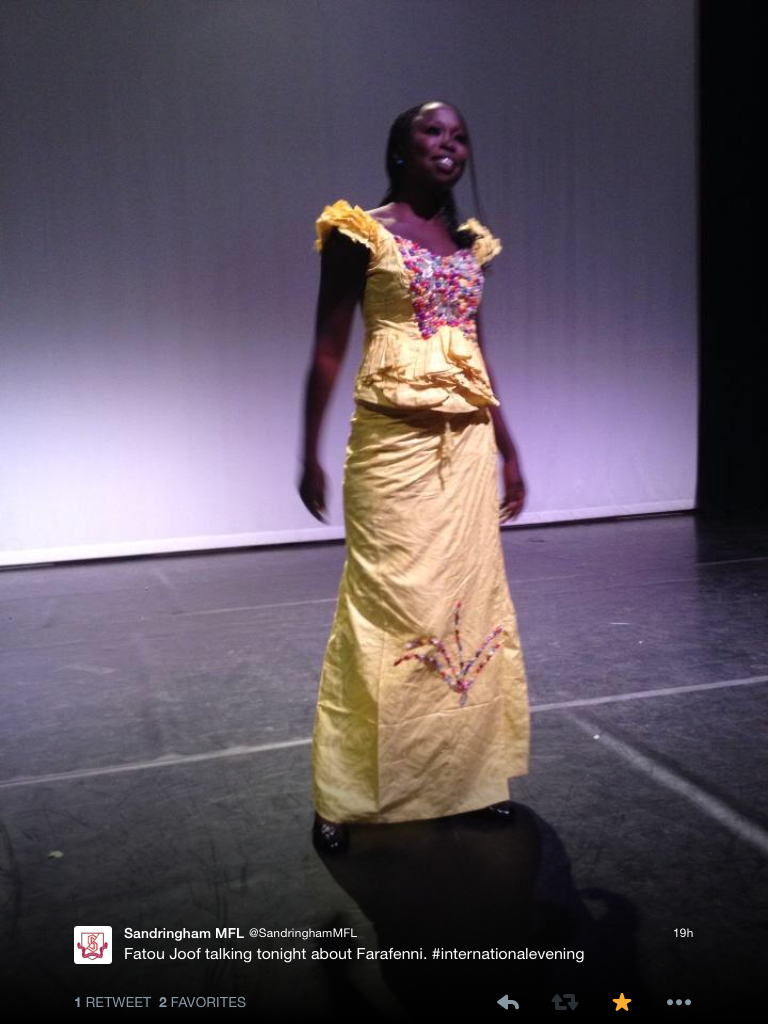 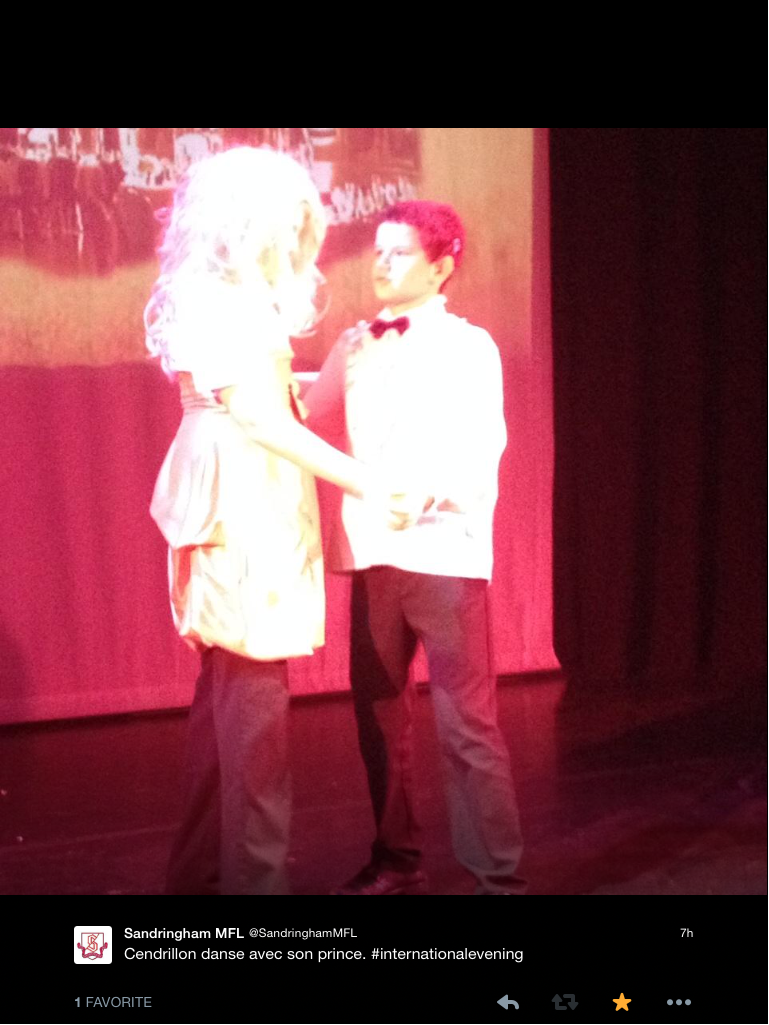 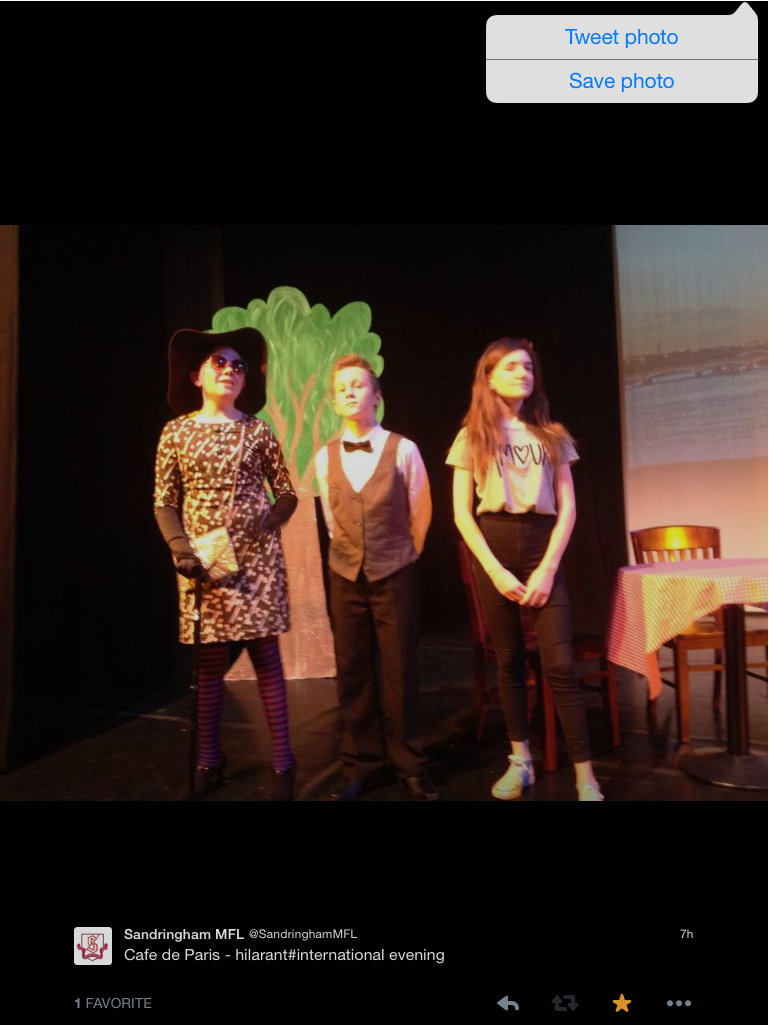